Презентация логопедического занятия, направленного на постановку звука [Л]        
 у детей
 дошкольного возраста.
Цели занятия:
Продолжать учить выполнять  артикуляционные упражнения в полном объёме;
 Формировать  направленную воздушную струю;
Учить правильно произносить звук [Л]:
с опорой на слуховой и зрительный контроль;
4.    Продолжать учить выделять звук [Л] из потока других  звуков;
5.    Закрепить умение  подбирать слова-антонимы и образовывать формы винительного падежа существительных;
6.    Развивать внимание, пространственную ориентировку, 
       мелкую моторику.
Используемое оборудование
Игрушки (предметные) картинки
Игрушка  (картинка) Дедушка Мороз
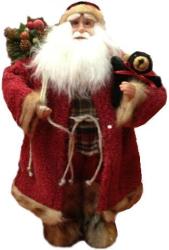 Картинка «Мешок деда Мороза»
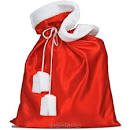 Игрушка (картинка) «Снежинки»
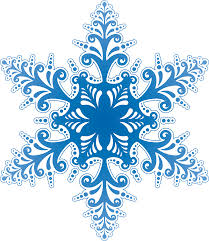 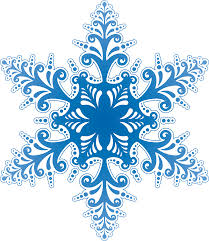 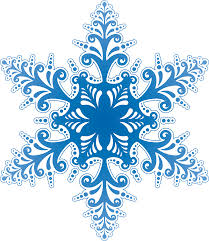 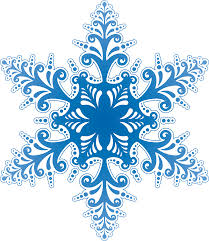 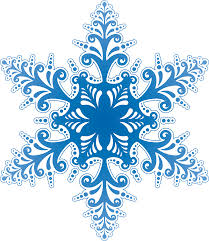 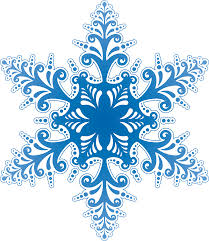 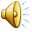 Пунктирное изображение «Морозные узоры»
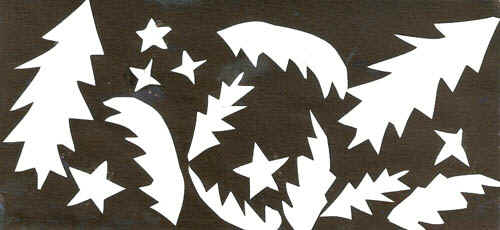 Как боярыня седая,К людям шествует ЗимаЛютой стужей расцвечаяОпушённые дома
К.Бальмонт
Разрезная картинка «Пингвинёнок» Лоло
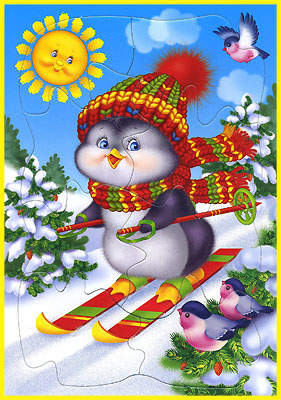 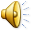 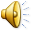 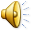 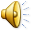 Набор игрушек
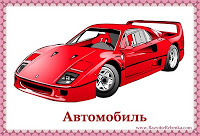 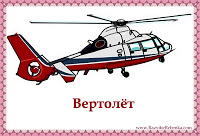 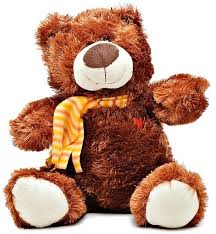 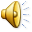 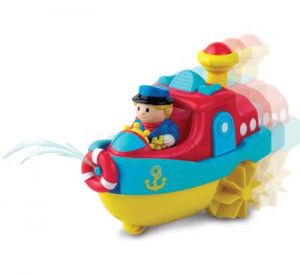 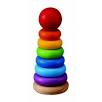 Ход занятия
1.   Организационный момент.
Прослушивание аудиофайла   «Снег скрипит»
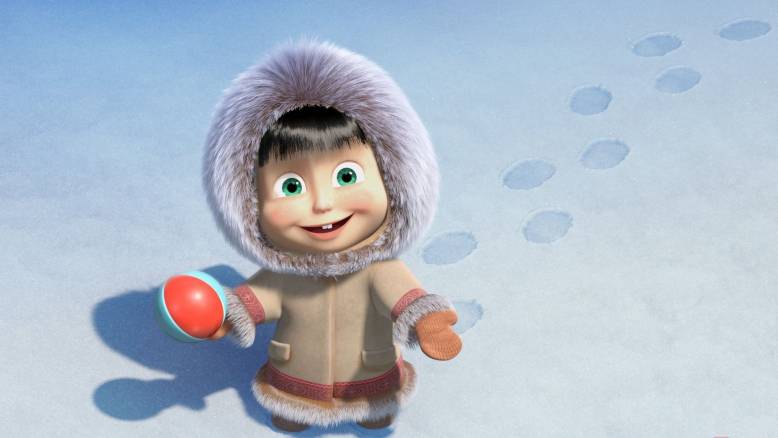 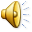 2. Комплексдыхательной  гимнастики
Упражнения для выработки длительной направленной  воздушной струи:
               «Загнать мяч в ворота»;
         «Паровозик свистит»; 
2.  Упражнения для выработки главной  целенаправленной воздушной струи воздуха, идущей по середине языка:
                «Сдуть снежинку»;
                «Парашютик»;
Упражнение для выработки воздушной струи по бокам языка:
                «Охотник идет по болотам»;
4.    Упражнение на чередование сильного и длительного плавного выдоха:
                «Кораблик»;
5.    Упражнение на чередование длительного плавного и сильного выдоха:
                «Горох против орехов»;
Упражнение на выработку умения направлять воздушную струю по
        середине языка:
                  «Шторм в стакане»;
7.    Упражнение на развитие меткости выдыхаемой струи:
                   «Мыльные пузыри»
3. Комплексартикуляционной гимнастики
Упражнение «Лопата»
Цель:  выработка умение удерживать язык в свободном, расслабленном положении, лежащим на нижней губе
Улыбнуться. Положить широкий расслабленный язык на нижнюю губу и удерживать его в таком положении 
5-10 секунд. Затем  убрать язык и закрыть рот
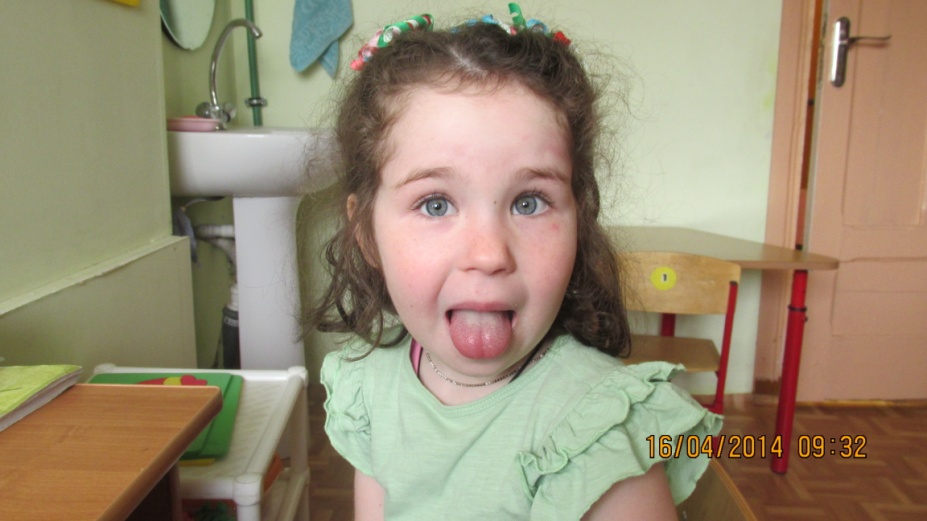 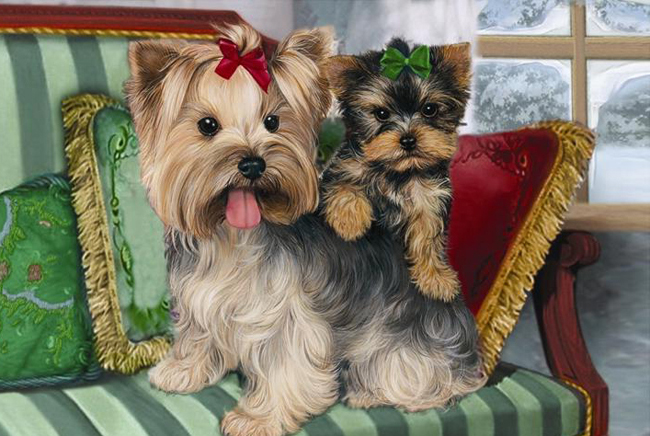 Стихотворное сопровождение упражнения:
Зимой у лопатыНе было дела,
От грусти Она заржавела.
Весной огородОна стала копатьИ заблестела Опять.
Упражнение «Индюк»
Цель: выработка подъема языка вверх, подвижности кончика языка
Приоткрыть рот, двигать широким передним краем языка по верхней губе вперед и назад, стараясь не отрывать языка от губы, добавить голос, пока не послышит-ся: «бл-бл...» (как индюк бол-бочет).
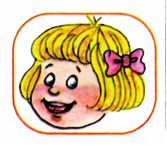 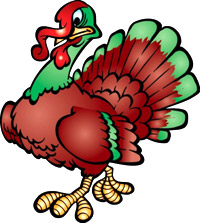 Стихотворное сопровождение упражнения:
Я –индюк  « Балды –балда »
Разбегайтесь 
кто куда.
Упражнение «Вкусное варенье»
Цель: выработка подъема языка вверх, подвижности кончика языка
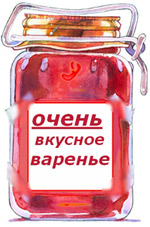 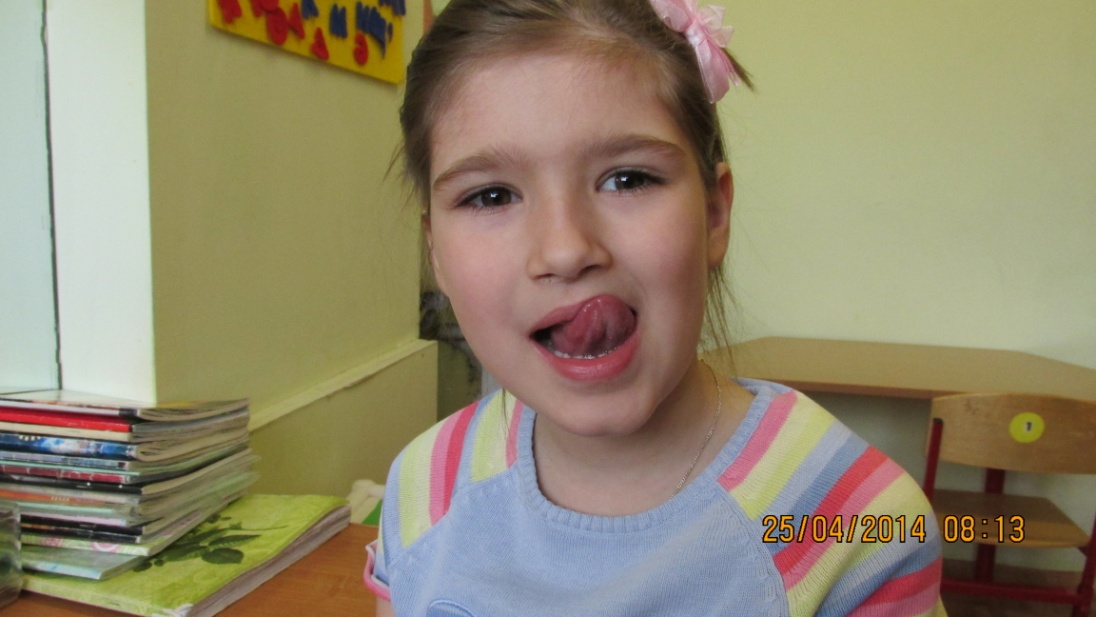 Рот открыть. Широким языком облизать верхнюю губу и убрать язык вглубь рта.
Стихотворное сопровождение упражнения:
Мамы любят есть варенье,  
В темноте на кухне сидя,  
Петь, танцуя в воскресенье,  
Если их никто не видит.
4. Комплекспальчиковой гимнастики
Упражнения
«Апельсин»;
«Белка»;
«Береза»;
«Дом»;
«Друзья-садоводы»;
«Зимняя прогулка»;
«Кораблик»;
«Летела сова»;
«Лодочка»
«Медузы»;
«Мышка»;
«Наша семья»;
«Паучок»;
«Пчёлки»; 
«Пятачок»;
«Рыбки»;
«Шарик»;
«Шла кукушка»
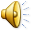 5.Произнесение звука [Л]с опорой на зрительный и слуховой контроль
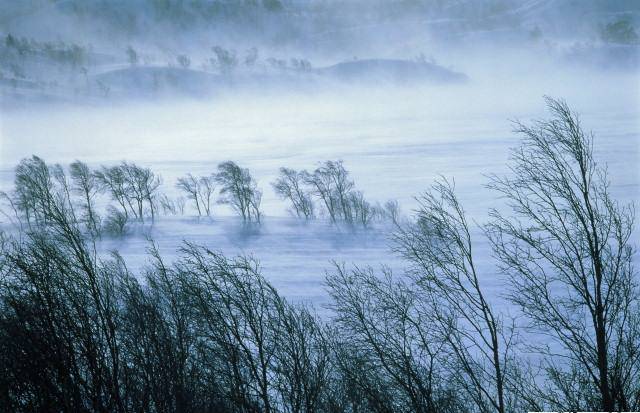 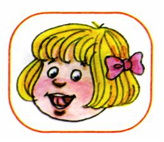 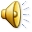 Л-л-л-л
Дидактическая мультимедийная игра «Сколько игрушек в мешке Деда Мороза?»
Цель игры: развивать у детей
                      внимание, память,
                      наблюдательность,
                      умение употреблять 
                      существительные
                      в винительном падеже,
                      закрепить счет до пяти,
                      и узнавание цифр в   
                      пределах пяти.
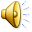 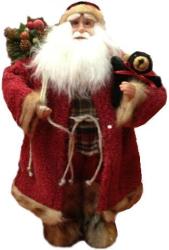 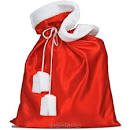 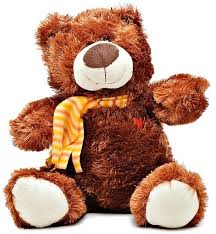 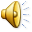 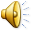 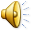 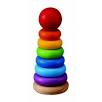 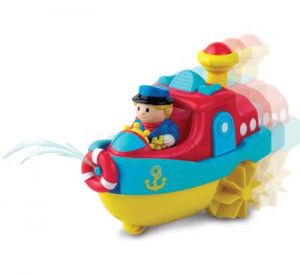 Дед Мороз несет детишкам
В своем мешке
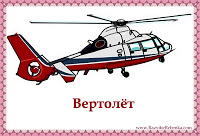 Машинку,
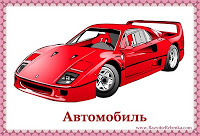 Мишку,
Пирамидку,
Пароход
И винтокрылый вертолет
На правильную цифру кликни мышкой
При правиль-ном ответе ци-фра вырастет
При неправиль-ном ответе циф-ра исчезнет
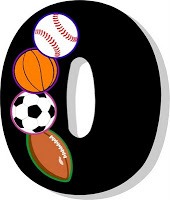 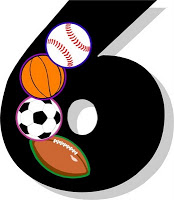 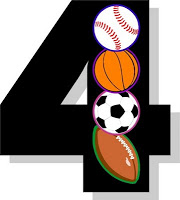 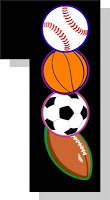 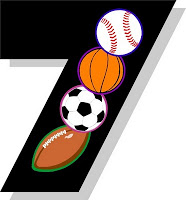 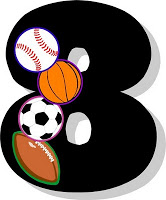 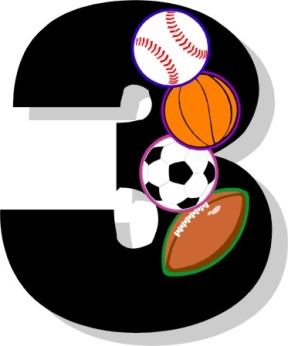 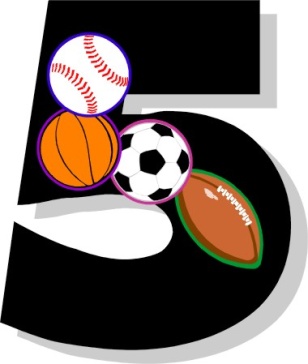 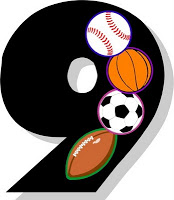 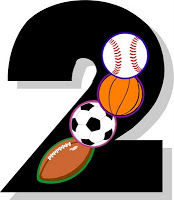 Дидактическая мультимедийная игра «Собери снежинки для Деда Мороза.»
Цель игры: 
учить выделять звук [Л] в ряду других звуков.
Отмечая мышкой звук [Л]  в ряду других звуков, ты даришь Деду Морозу  снежинку.
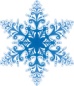 Л
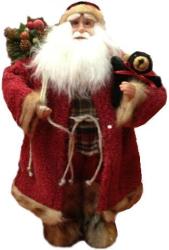 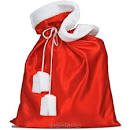 А
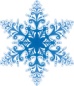 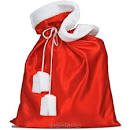 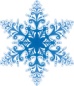 У
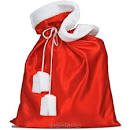 Л
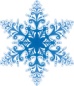 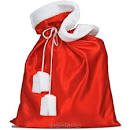 В
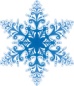 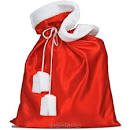 У
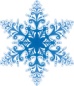 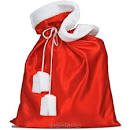 Н
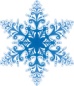 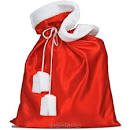 Л
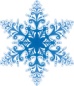 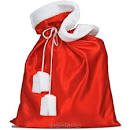 М
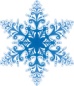 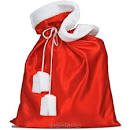 В
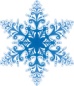 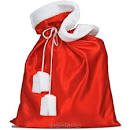 Л
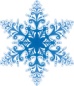 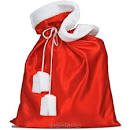 Мультимедийная игра-раскраска
«Помоги Деду Морозу обвести по пунктирам  ёлочку». (При этом произносится звук [Л]).
Цель игры: развитие мелкой моторики, закрепление  правильного произнесения звука [Л].
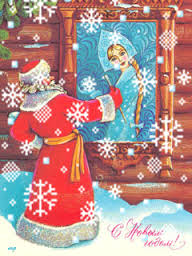 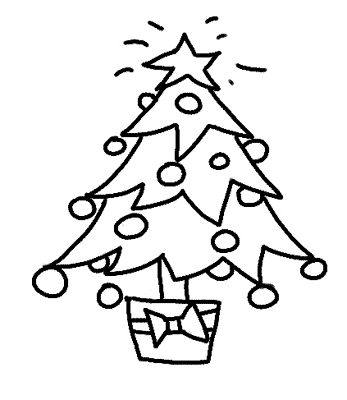 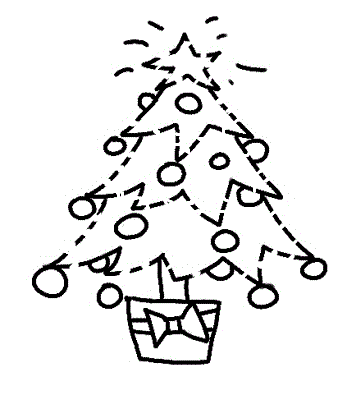 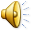 Дед Мороз в гостях в детском саду
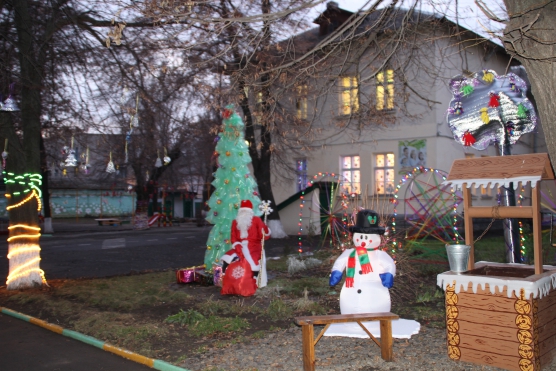 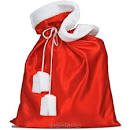 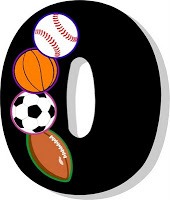 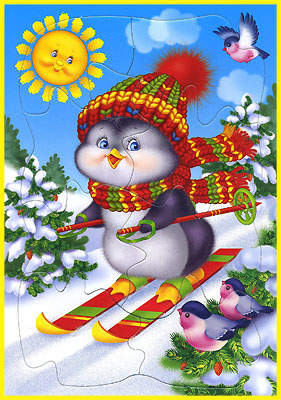 Помоги Деду Морозу отправить помощника Лоло за забытыми игрушками в лес.
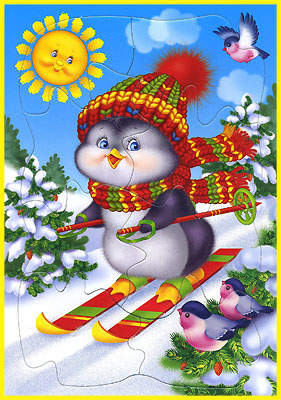 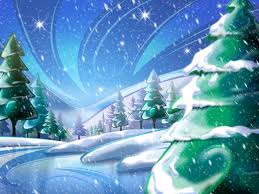 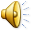 Зайди в ледяную избушку.
Помоги пингвинёнку Лоло выбрать забытые  Дедом Морозом игрушки.
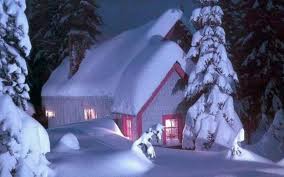 Дидактическая мультимедийная игра «Собери подарки для детей.»
Цель игры: 
Тренировать память и внимание детей, закреплять счет в пределах пяти, развивать словарный запас детей.
Кликни мышкой по  игрушке.
Игрушка не из числа подарков улетит в лес.
Забытая игрушка опустится в мешок Деда Мороза.
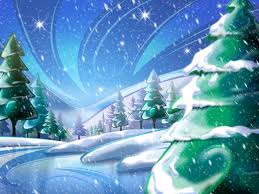 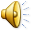 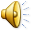 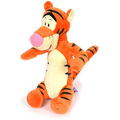 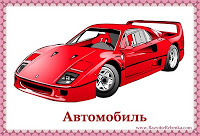 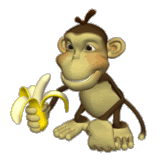 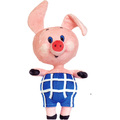 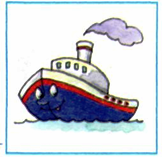 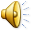 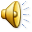 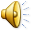 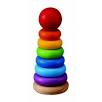 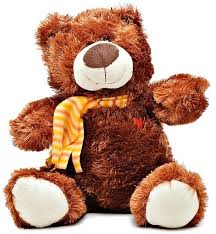 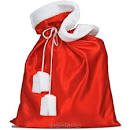 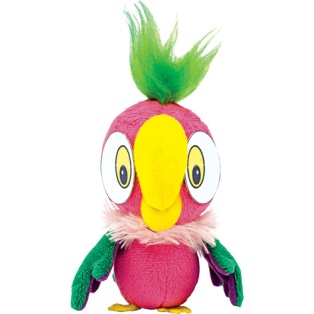 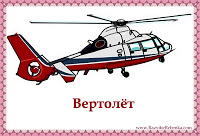 Спасибо заботливому Лоло
Подбор   слов-антонимов
…..маленький.
Лоло не большой, а
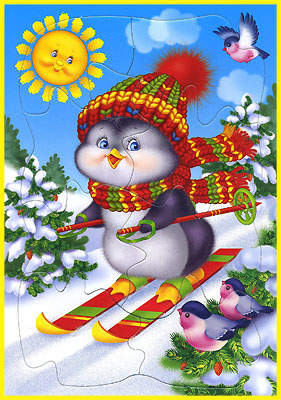 Он не злой, а
……добрый.
Крылья у него не короткие, а
………длинные.
Глаза-угольки у него не закрыты, а
………открыты.
При встрече с ребятиш-ками Лоло  не сердится, а
……….радуется.
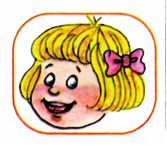 Итог занятия
Л л л л л. . . . . . .